CS 498 KA
Experimental HCI & Interactive Technologies
Text Chapter 8
Six principles for conducting experiments
Text Chapter 8:
Six Principles for Conducting Experiments
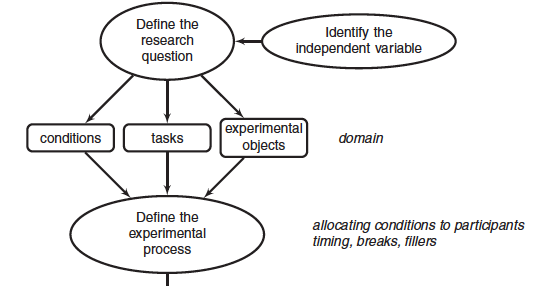 Text Chapter 8:
Six Principles for Conducting Experiments
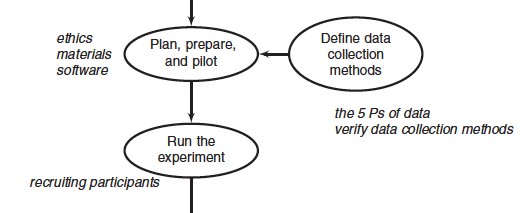 Text Chapter 8:
Six Principles for Conducting Experiments
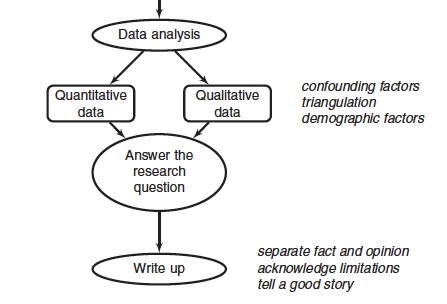 Text Chapter 8:
Six Principles for Conducting Experiments
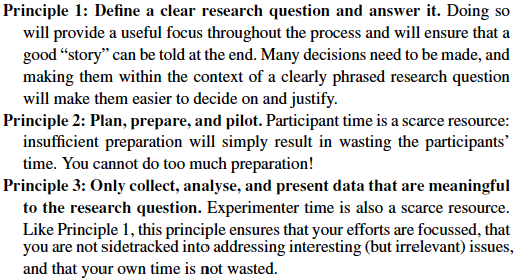 Text Chapter 8:
Six Principles for Conducting Experiments
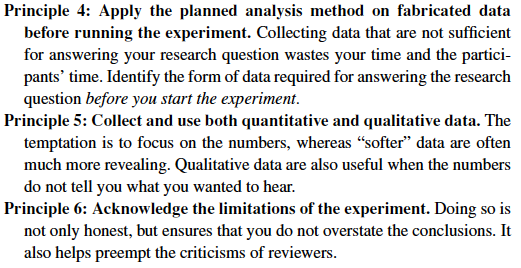 Text Chapter 8:
Six Principles for Conducting Experiments
“Much of the specific and detailed advice given may seem to the first-time  experimenter to be a set of hard-and-fast, inflexible, constraining and  unnecessary rules: experience will help in identifying when these rules can  reasonably be bent or broken while still conducting a reliable and valid  experiment.

HCI experimentation of the form described here has been criticized for  being too [cf. Hudson & Mankoff] narrow, with an inappropriate focus on  small, discrete research questions rather than on a broader picture.

Because small questions can be addressed in a controlled manner and  larger ones cannot, broader questions cannot be easily answered using  this method.”
Text Chapter 8:
Six Principles for Conducting Experiments
”I take the view that every experimental result is	a useful small step:

I have been chipping away at the marble block that is the useful  design of graph layout algorithms for many years now, taking off  small chips one at a time and getting closer to general conclusions  with every use of the chisel.”

END